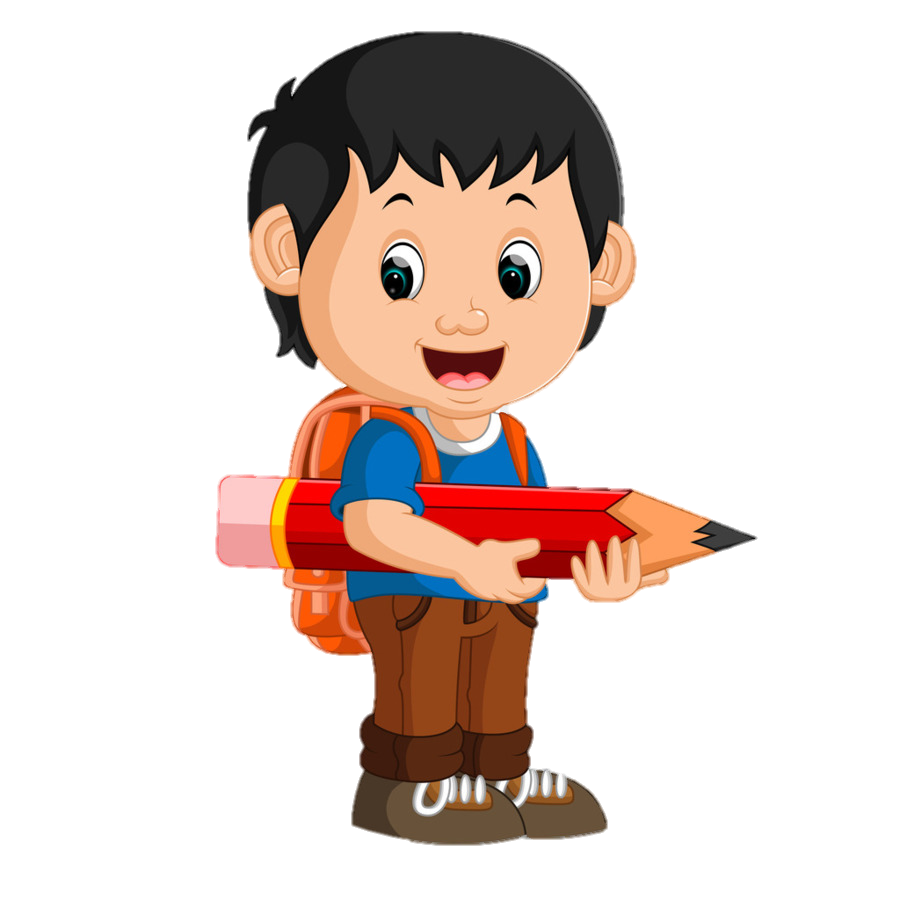 مقارنة الكسور
 و ترتيبها
الاسم
سوف نتعلم مقارنة الكسور و ترتيبها
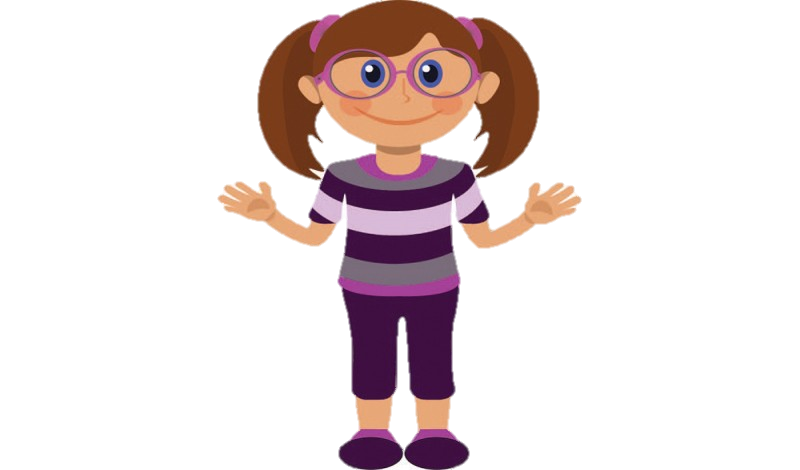 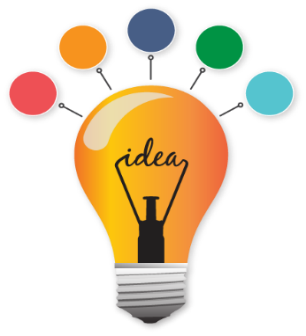 خطوات المقارنة بين كسرين مخلتفين المقامات
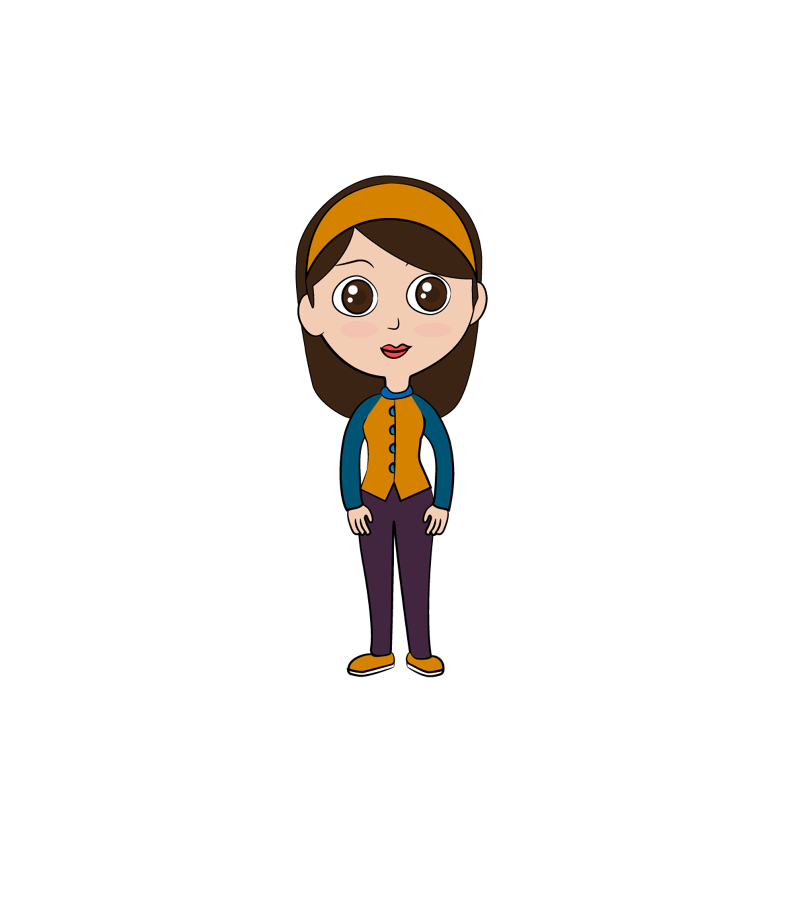 الأمثلة
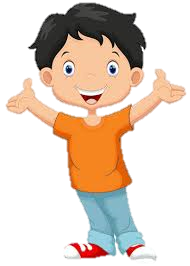 =
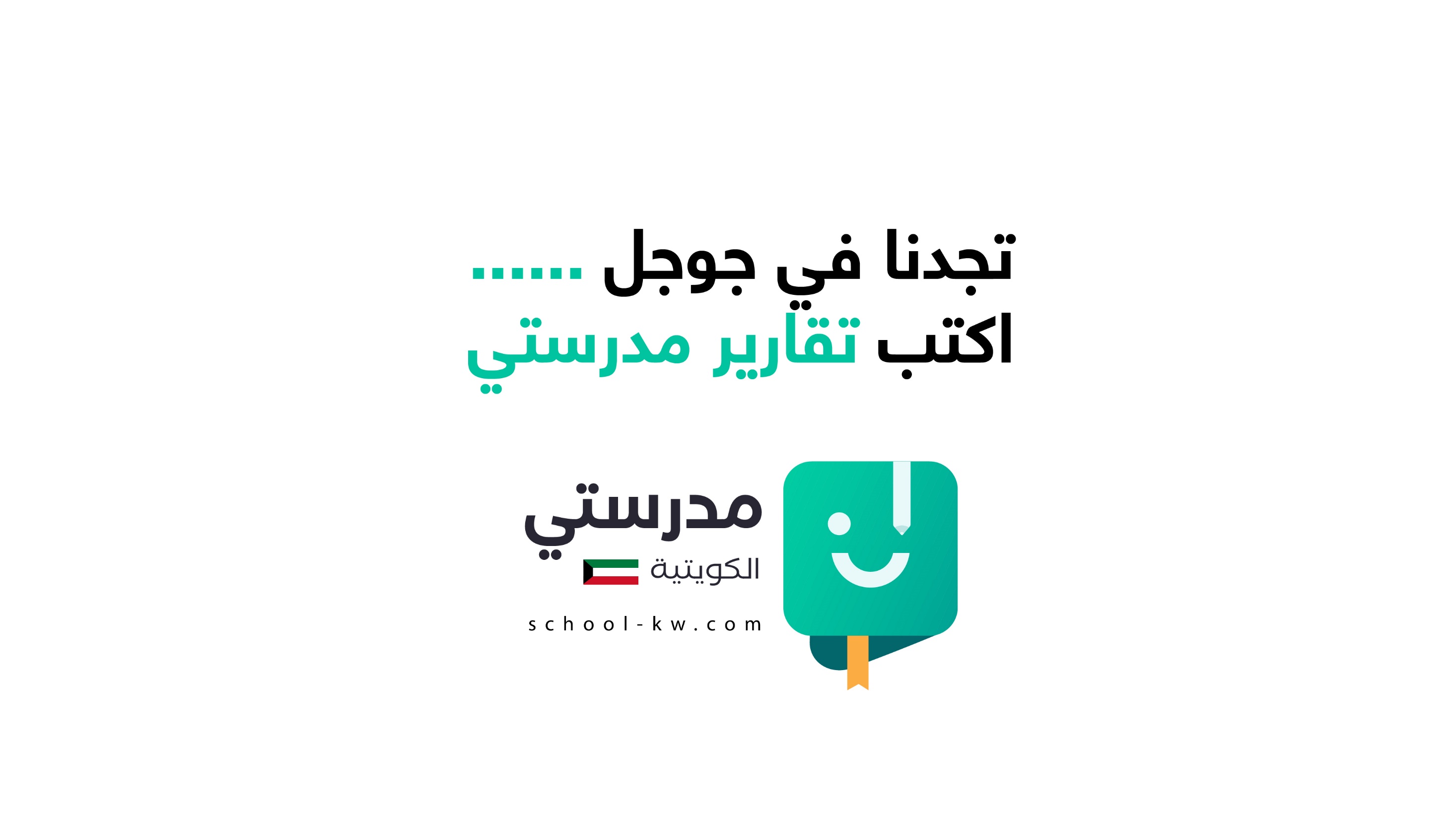